Home Is Where The Heart Is
Home Is Where The Heart Is
A new shipment arrives at the local mega hardware store. A ravenous rat starts eating various chemical which turns into a plagued creature creating zombie like infected beings. Locked into the hardware store the night staff have to face their own problems and try and not single.
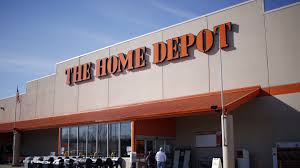 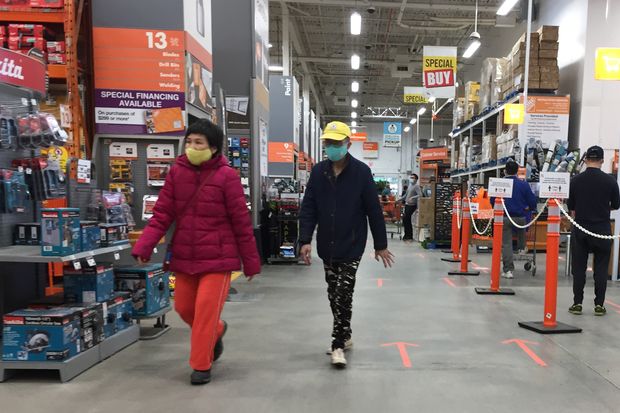 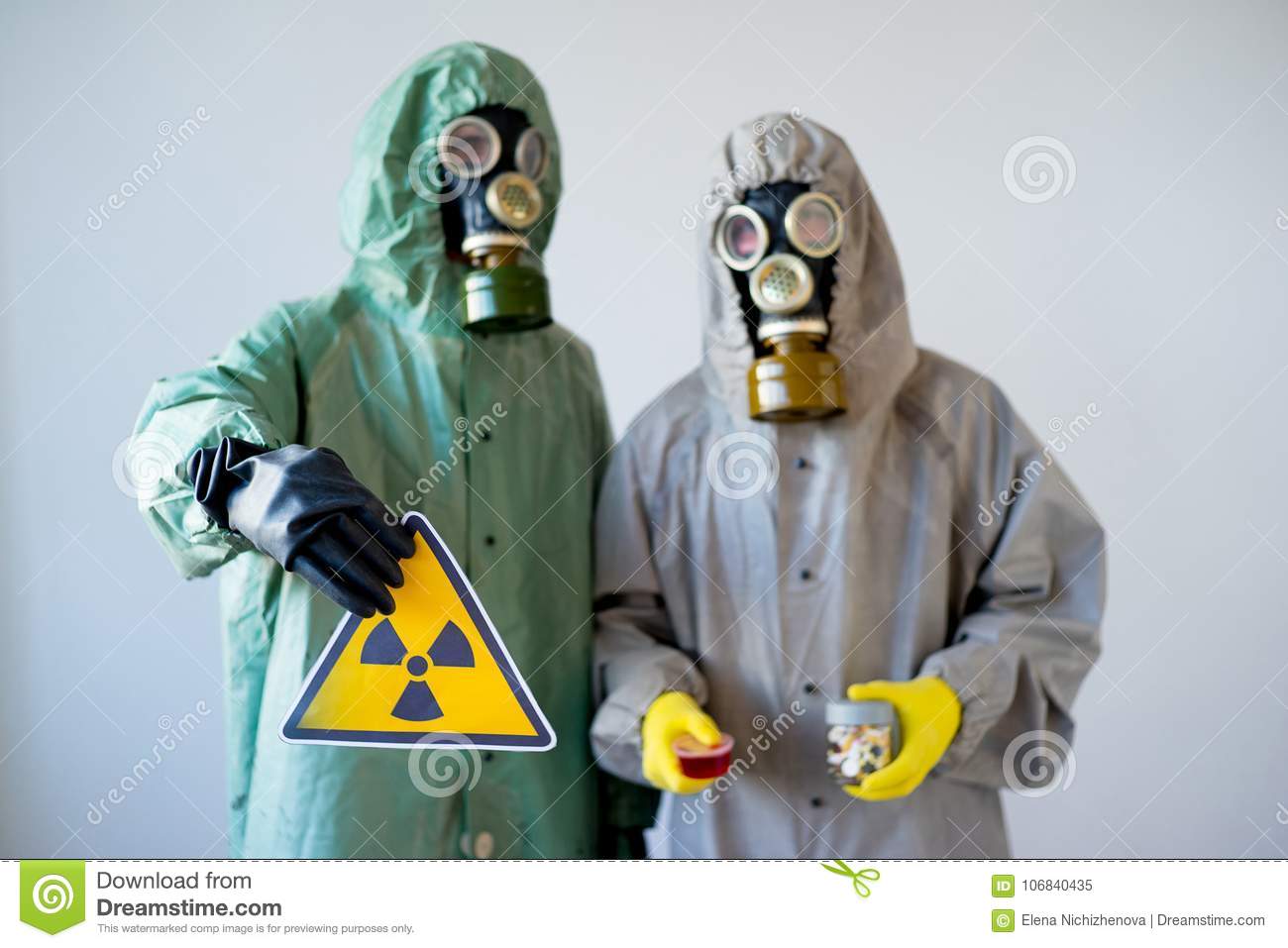 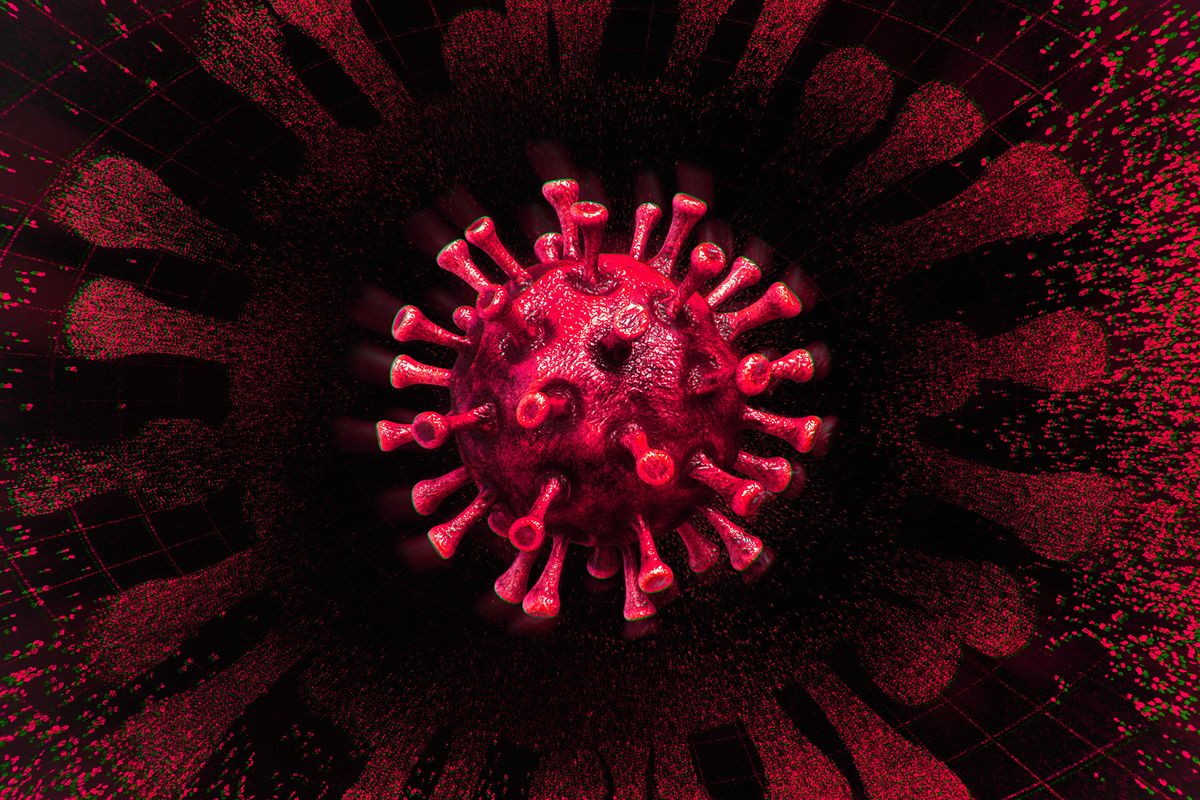 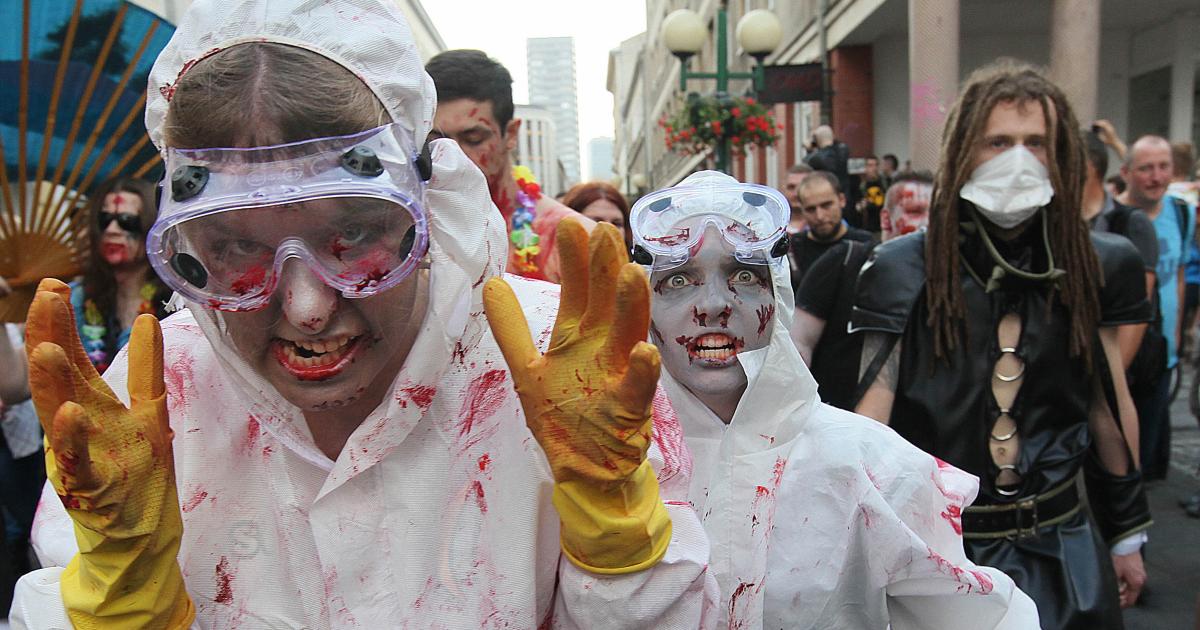 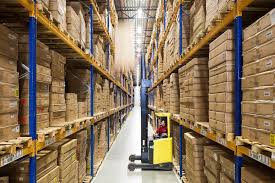 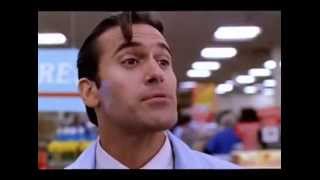 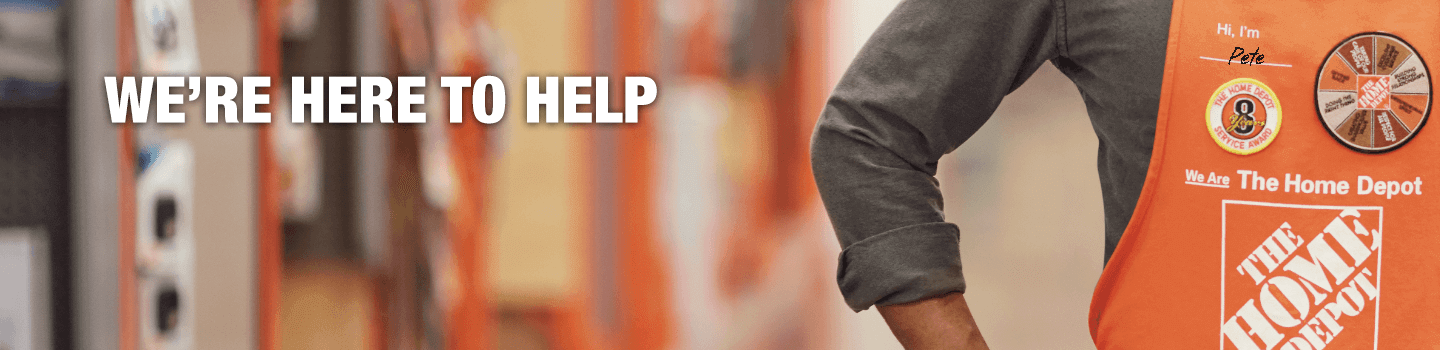 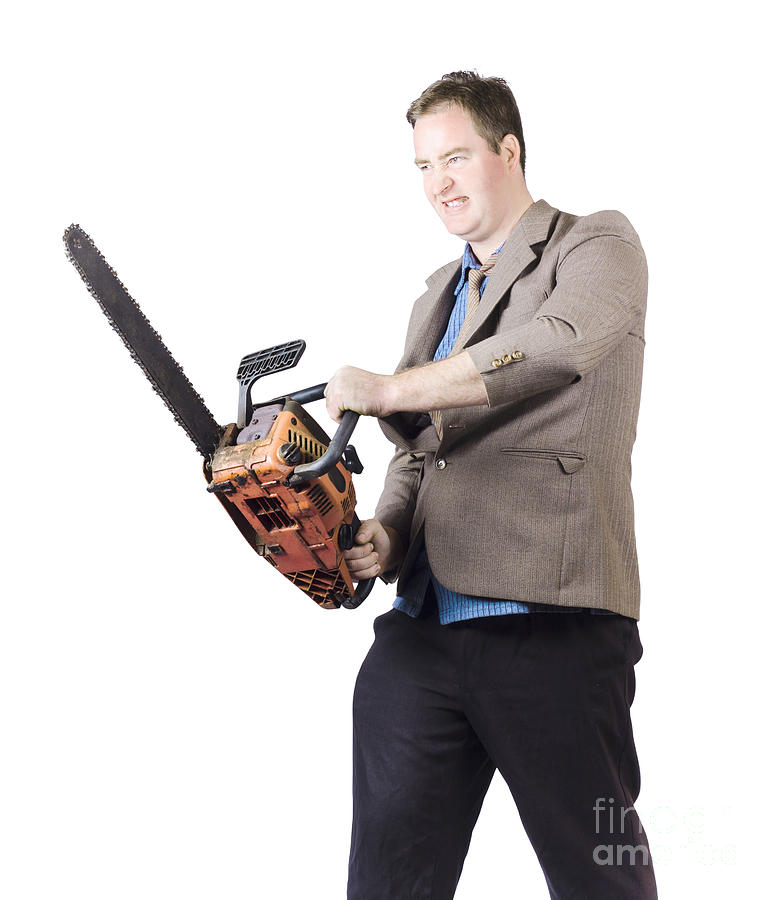 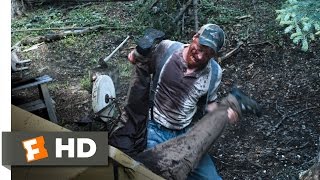 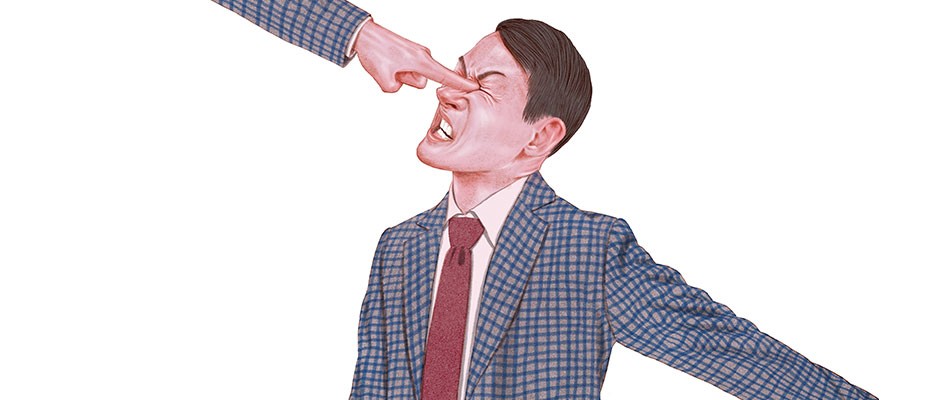 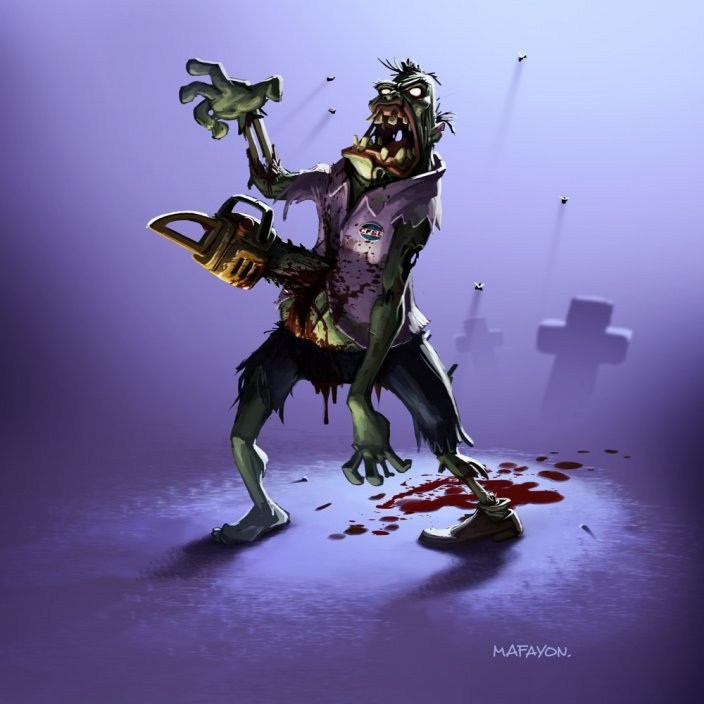 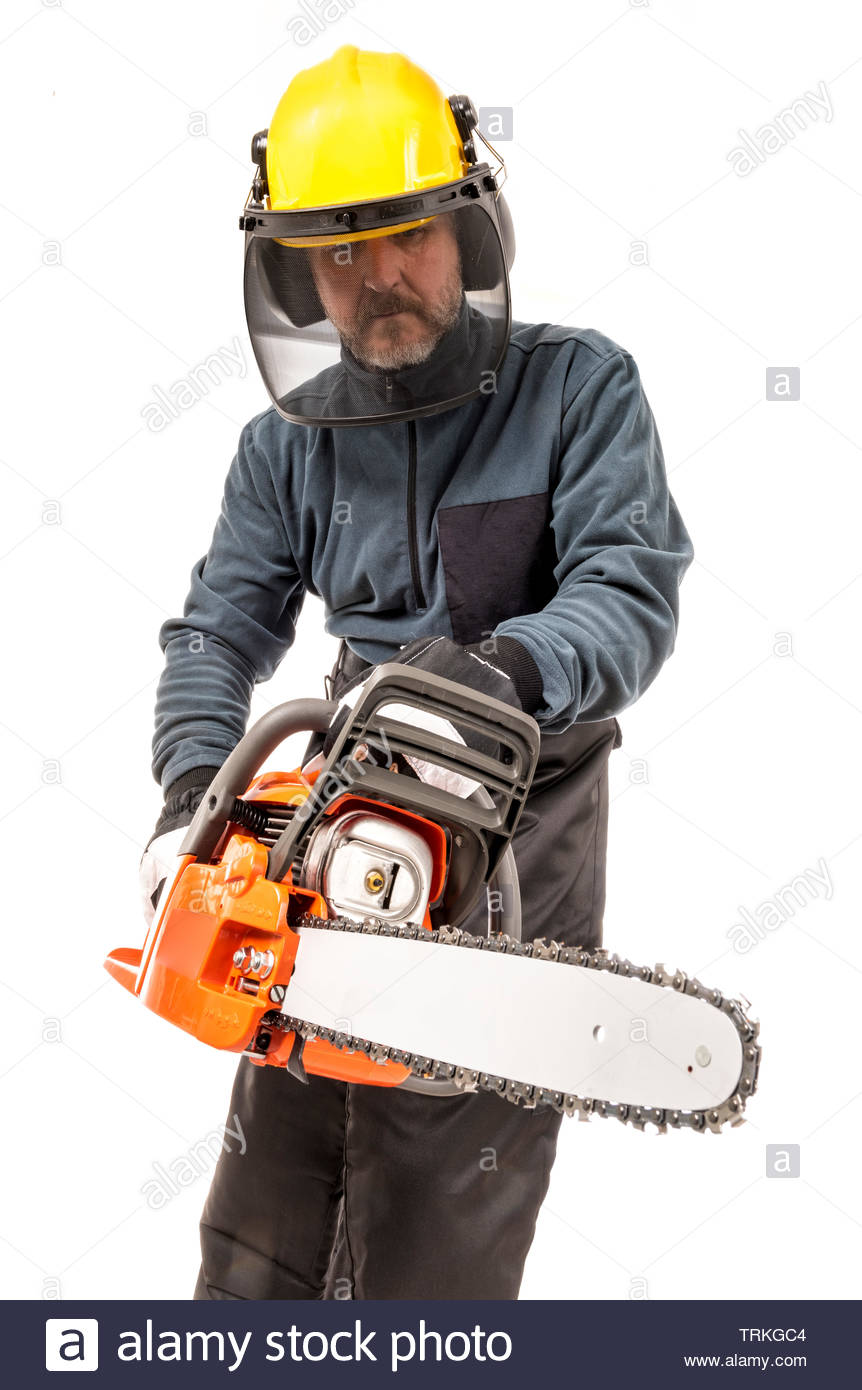